现 代  华 文： 历 史、 发 展 与 趋 势 －－中 国、  华 文 与 你Bahasa Mandarin Moden: Sejarah, Pembangunan dan Perkembangan semasa
此 课 目 的： 认 识 中 国 作 为 现 代 华 文 原 籍 地 与 主 流 国 的 背 景 ，从 中 增 加 对 现 代 华 文 的 理 解。

Membantu anda mengenal tempat asal Bahasa mandarin moden
中 国 历 史： 古 代 史 与 近 代 史
古 代 史 Sejarah Purba： 夏 (Dinasti Xia)、 商 (Dinasti Shan) 、周 (Dinasti Zhou) 	
春 秋 (Zaman Chun Qiu) 、 战 国 (Zaman Peperangan) 
秦 (Dinasti Qin) 、汉 (Dinasti Han)
唐 (Dinasti Tang)、宋 (Dinasti Song) 		
元 (Dinasti Yuan) 、 明 (Dinasti Min) 、 清 (Dinasti Qing, Manchu)
近 代 史：
鸦 片 战 争 Perang Candu
辛 亥 革 命 Revolusi 1911 oleh Sun Yat Sen ( 1911 年10 月10 日)、
中 华 民 国 Zaman Nasionalis (1912-1949)、 
国 共 战 争 Peperangan Nasionalis-Komunis、 抗 日 战 争 Perang Anti-Japan
 中 华 人 民 共 和 国 ( 1949 年10 月1 日)China Baru-Sekarang
中 国 现 况 Keadaan China Sekarang
中 国 的 国 土 与 资 源： 九 百 六 十 万 平 方 公 里 ( 亚 一、 全 球 三、 约 欧 洲 面 积) 
Keluasan: 9.6 million square kilometres (No 1 Asia, No 3 Dunia, Lebih Kurang keluasan Eropah)

 地 理 ( 西 高 东 低、 地 少 山 多； 大 小 海 岛 五 千 座； 四 大 河 流： 长 江、 黄 河、 珠 江 与 黑 龙 江)
Keadaan Geografi: Barat Tinggi, Timur Rendah, Banyak Gunung Kurang Tanah Rata, 5000 pulau, 4 sungai Utama
中 国 现 况 Keadaan China Sekarang
气 候 ( 复 杂， 大 陆 季 风 气 候， 四 季 分 明)
Iklim: Komplex, Berbentuk Monsun Benua, 4 musim

 行 政 单 位 ( 国、 党 与 军) 
Sistem Negara: Negara, Parti dan Ketenteraan
(中 央、 省、 县、 市、 地 方)
Sistem Pentadbiran: Kerajaan Pusat, Provinsi, Daerah, Bandar, Tempatan

 人 口 分 布 (东 少 西 多)
Kependudukan: tertumpu di kawasan barat
Hari ini, China mempunyai jumlah penduduk lebih daripada 1.36 bilion dan merupakan negara yang paling ramai penduduk di dunia. （18.8% of jumlah penduduk dunia)

China adalah sebuah negara bersatu dan berbilang etnik yang terdiri daripada 56 kumpulan etnik. Kumpulan etnik Han terdiri daripada 92 peratus penduduk China dan yang lain dipanggil sebagai "etnik minoriti".
Di kalangan penduduk etnik minoriti, Zhuang mempunyai yang terbesar. Kebanyakan etnik minoriti tinggal di Wilayah Yunnan. Ini termasuk Dai, Miao, Tibet, Hui, Zhuang dan Yao.
Sistem Ekonomi China Selepas Kebangkitan Ekonomi
经 济： 	计 划 经 济 Sistem Rancangan Pusat
 改 革 开 放 (1979 年) Polisi Pembaharuan dan pembukaan 1979
多 元 经 济 共 存 ( 中 外 合 资、 国 有、 外 国 独 资、 人 民 共 创 之 集 团 性 企 业) 
Sistem Ekononi Majmuk Bersama: Syarikat China-Asing, Syarikat Milik Negara, Syarikat Asing Tunggal, Syarikat Kerjasama Antara Rakyat

 港 澳 特 别 行 政 区：一 国 两 制
Wilayah Pentadbiran Khas Hong Kong dan Macau (SAR): Satu Negara Dua Sistem

Isu Taiwan: wilayah yang belum disatukan
华 侨 与 海 外 华 人Perantauan Cina dan Orang Cina Seberang Laut
海 外 共 有 六 千 七 百 五 十 万 华 裔
Terdapat 6,750,000 orang Cina di luar negara

 中 国 与 台 湾 均 成 立“ 侨 务 委 员 会”
China dan Taiwan menubuhkan Jabatan Hal Ehwa Cina Perantauan
Thailand				9,392,792 (14%)
 Malaysia				6,650,000 (23%)
 United States 			4,947,968 (1.5%)
 Indonesia				2,832,510 (1%)
 Singapore				2,547,300 (76.2%)
 Myanmar				1,637,540 (14%)
 Canada					1,487,580 (4%)
 Philippines				1,146,250 (1%)
 Australia				1,213,903 (5.6%)
 South Korea			1,056,993 (14%)
中 国， 一 个 拥 有 十 四 亿 人 口 的 经 济 体， 加 上 约 六 千 七 百 万 海 外 华 人 ( 二 份 三 在 东 南 亚)。
China sudah muncul sebagai sebuah entiti ekonomi yang melibatkan 1.4 billion penduduk dan disokong oleh lebih kurang sejumlah 6,750,000 orang Cina seberang laut. (2/3 di Asia Tenggara)

“ 海 水 处 处 有 华 人， 华 人 处 处 有 海 水”。
	Di mana kelihatan laut, di situ hadirnya Orang Cina
华 文 与 当 代 世 界 Bahasa Mandarin dan Dunia Semasa
一 九 七 八 年， 邓 小 平 到 深 圳 南 巡， 宣 布“ 改 革 开 放” 政 策。
1978, Deng Xiaoping, dalam lawatan ke selatan mengumumkan polisi “Pembaharuan dan Keterbukaan”

 中 国 经 济 经 历 巨 大 变 化， 也 是 有 史 以 来 最 多 人 口 的 经 济 体 在 短 时 间 内 崛 起。
Ekonomi China telah mengalami evolusi yang besar semenjak polisi ini, ia digambarkan sebagai pertumbuhan ekonomi yang paling pantas dalam sejarah manusia yang melibatkan jumlah penduduk yang paling ramai.
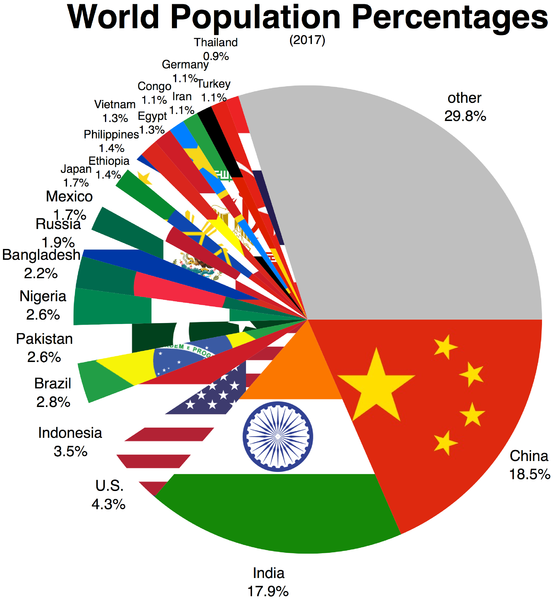 Gross domestic product 2016 GDP
(millions US dollars)
1 United States 18,569,100
2 China 11,199,145 
3 Japan 4,939,384 
4 Germany 3,466,757
5 United Kingdom 2,618,886
6 France 2,465,454 
7 India 2,263,523
8 Italy 1,849,970
9 Brazil 1,796,187 
10 Canada 1,529,760 
11 Korea, Rep. 1,411,246
12 Russian Federation 1,283,162 a
13 Spain 1,232,088
14 Australia 1,204,616 
37 Malaysia 296,359
十 三 亿 人 口， 二 十 五 年 以 来 每 年 均 达 至 八 百 分 比 增 长。
1.3 bilion penduduk mencapai 8% pertubuhan ekonomi untuk jangka masa 25 tahum semenjak 1978.

 18.5 百 分 比 的 世 界 人 口，  占 世 界 全 年 总 产 约 五 个 百 分 比。( 中 国)
Hakikat terkini: 18.5 % jumlah penduduk dunia menghasilkan 5% jumlah hasil dunia

 4 百 分 比 的 世 界 人 口，  占 世 界 全 年 总 产 约 20个 百 分 比。( 美 国)
Hakikat terkini: 4 % jumlah penduduk dunia menghasilkan 20% jumlah hasil dunia
2006 年， 最 大 外 汇 储 备 国。
2006 muncul sebgai negara yang mempunyai simpanan dana mata wang asing yang pertama

2011 年， 崛 起 成 为 世 界 第 二 大 经 济 体， 仅 次 于 美 国。
 2011 muncul sebagai ekonomi kedua dunia
2003 年， 吸 引 最 多 外 资 投 资 额 的 国 家， 二 十 年 以 来 共 吸 引 约 五 千 五 百 亿 美 元 的 投 资 额。
2003 muncul sebagai negara yang menarik paling ramai pelaburan asing
Menarik lebih kurang Lima ratus lima puluh bilion dolar pelaburan asing dalam jangka masa 20 tahun.

 目 前， 中 国 已 经 成 为 名 副 其 实 的“ 世 界 工 厂”： 每 年 生 产 全 球 七 十 个 百 份 点 的 玩 具、 自 行 车、 六 十 百 分 点 的 数 码 相 机 及 五 十 个 百 分 点 的 手 提 计 算 机 (电 脑)……

Kini, China telah digelar sebagai “Kilang Dunia”, mengeluarkan 70% alat permainan dunia, basikal; 60% digital kamera dan 50% komputer
2008 年 奥 运 会 Penganjuran Olimpik 2008

2010 年 世 界 博 览 会。Pengajuran Expo Dunia Shanghai 2010
Evolusi Bahasa MandarinDari Klasik ke Moden
汉 字 的 形 成：Asal Usul Bhs Mandarin

汉 字 为 表 义 文 字 ( 符 号 无 音)， 最 初 在 西 安 仰 韶 文 化 中 出 现 。
Bahasa Pitograf yang menggunakan symbol, mula-mula wujud di Xi’an

最 早 的 文 字 为 卜 辞， 为 巫 术 及 祭 拜 目 的。
Tujuan asalnya ialah sebagai Bahasa pemujaan
篆 书 Tulisan Li
隶 书 Tulisan  Li
楷 书 Tulisan Kai
行 书 Tulisan Xin
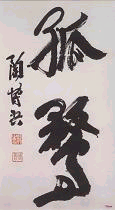 草 书 Tulisan Cao (Rumput)
从 宋 代 白 话 运 用 起， 对 文 言 文 造 成 冲 击。1919 年 之 五 四 运 动 摧 毁 文 言 文。Bahasa Klasik telah diganti dengan Bahasa vanekular moden sejak 1919.

 汉 字 现 有 六 千 至 一 万 二 百 字， 但 仅 有 约 六 千 常 用 字。
Huruf Mandarin: 6000-12000, yang aktif and kerap digunakan 6000
现 代 汉 语 /  华 文 概 念Konsep Bahasa Mandarin Moden / Cina
中 国  China－－ 普 通 话 Putonghua

 台 湾 Taiwan－－ 国 语 Bahasa Kebangsaan

 海 外 Seberang Laut－－ 华 语 Bahasa Cina
其 它 须 要 厘 清 的 观 念： 汉 语、普 通 话、 中 文。Apa perbezaan antara Mandarin, Putonghua and Bahasa China
中 文 Bahasa China/ Cina: China terdiri daripada 56 suku kaum yang mempunyai lebih dari 80 bahasa, kesemuanya boleh dikenali sebagai Bhs China
汉 语 Mandarin: Bahasa Han, Bahasa yang ditutur oleh 94% penduduk Han, dan menjadi lingua fanka dan symbol penyatuan negara
普 通 话 Putonghua: Bahasa pertuturan antara kaum China yang berasaskan Bahasa Mandarin baku. Dihasilkan pada 1955, berlandaskan dialek Beijing dan Bahasa utara.

Dialek: Seperti Cantonese and Hokkien, mengunakan huruf yang sama tetapi disebut dalam sebutan tersendiri. Penyatuan tulisan dan bukan penyatuan sebutan, jadi penyatuan sebutan dijalankan melalui pembangunan Putonghua.
当 代  汉 语 热 潮 Kehangatan Pembelajaran Bahasa Mandarin Terkini
强 势 的 民 族 造 就 强 势 的 语 文。
Kekuatan Bahasa berikutan kekuatan bangsa

五 份 一 的 世 界 人 口， 与 英 文 及 西 班 牙 文 三 强 鼎 力。
Ditutur oleh 20% penduduk dunia, dan Bersama-sama Bahasa Inggeris and Seponyol menjadi tiga Bahasa utama dunia
2016年，国家汉办在世界各地设立的推广汉语和传播中国文化的孔子学院，已增加到一百四十个国家五百一十一所学院和一千零七十三个课堂。目前全球学习汉语的人数，已从2004年的近三千万人增长到了一亿人。
Pada 2016, Institut Confucius, yang ditubuhkan di seluruh dunia untuk mempromosikan bahasa Cina dan menyebarkan budaya Cina, telah meningkat kepada 1151 kolej dan 1,073 pusat di 140 negara. Bilangan orang yang belajar Cina di peringkat global telah berkembang dari hampir 30 juta pada tahun 2004 kepada 100 juta.
Intitusi Kongzi and HSK exam
中 国 政 府 设 立“ 对 外 汉 语 办 公 室”(汉 办)， 并 在 世 界 各 处 设 立 类 似 英 国 文 化 协 会 (British Council) 的“ 孔 子 学 院”。
Kerajaan China telah menubuhkan Pejabat Cina sebagai Bahasa Asing (Hanban) dan telah menubuhkan Institut Confucius yang serupa dengan Majlis British di seluruh dunia.


Ujian kecekapan bahasa Cina HSK adalah peperiksaan piawai Bahasa Cina Piawaian Bahasa Cina untuk penutur bukan asli seperti pelajar asing Cina di luar negara.